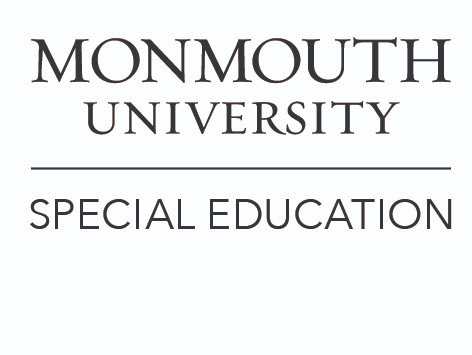 The Effects of Medical Marijuana on Individuals Diagnosed with Autism Spectrum Disorder and Other Co-morbid Conditions.
Melissa O’BrienMonmouth University Medical Marijuana canbe beneficial for symptomrelief for individuals with ASD and other comorbidities but always consultwith a Doctor before use.
Findings: Themes Cont.
Negative Effects
Worsening in symptoms
Not accessing medical professionals
Roux, A. M., Tao, S., Marcus, S., Lushin, V., & Shea, L. L. (2022). A national profile of substance use disorder among Medicaid enrollees on the Autism Spectrum or with intellectual disability. Disability and Health Journal, 15(2). https://doi.org/10.1016/j.dhjo.2022.101289 
Sajdeya, R., Brown, J. D., & Goodin, A. J. (2021). Perinatal cannabis exposures and Autism Spectrum Disorders. Medical Cannabis and Cannabinoids, 4(1), 67–71. https://doi.org/10.1159/000515871 
Kitsantas, P., Aljoudi, S. M., Booth, E. J., & Kornides, M. L. (2021). Marijuana use among women of reproductive age with disabilities. American Journal of Preventive Medicine, 61(4), 554–562. https://doi.org/10.1016/j.amepre.2021.04.008 
Dean, D., Passalacqua, K. D., Oh, S. M., Aaron, C., Van Harn, M. G., & King, A. (2021). Pediatric cannabis single-substance exposures reported to the Michigan Poison Center from 2008–2019 after medical marijuana legalization. The Journal of Emergency Medicine, 60(6), 701–708. https://doi.org/10.1016/j.jemermed.2020.12.028 
Subramaniam, P., Rogowska, J., DiMuzio, J., Lopez-Larson, M., McGlade, E., & Yurgelun-Todd, D. (2018). Orbitofrontal connectivity is associated with depression and anxiety in marijuana-using adolescents. Journal of Affective Disorders, 239, 234–241. https://doi.org/10.1016/j.jad.2018.07.002
Moitra, E., Anderson, B. J., Herman, D. S., & Stein, M. D. (2021). Longitudinal examination of coping-motivated marijuana use and problematic outcomes among emerging adults. Addictive Behaviors, 113, 106691. https://doi.org/10.1016/j.addbeh.2020.106691 
Ashare, R. L., Kelly, E., Hajjar, E. R., Pant, S., Meghani, S. H., & Worster, B. (2022). Characterizing anxiety, pain, sleep, and quality of life among patients in a state medical marijuana program. Complementary Therapies in Clinical Practice, 48, 101612. https://doi.org/10.1016/j.ctcp.2022.101612 

Long-Term Effects
Substance abuse disorder
Impact on memory
Heitzeg, M. M., Cope, L. M., Martz, M. E., Hardee, J. E., & Zucker, R. A. (2015). Brain activation to negative stimuli mediates a relationship between adolescent marijuana use and later emotional functioning. Developmental Cognitive Neuroscience, 16, 71–83. https://doi.org/10.1016/j.dcn.2015.09.003 
Willford, J. A., Goldschmidt, L., De Genna, N. M., Day, N. L., & Richardson, G. A. (2021). A longitudinal study of the impact of marijuana on adult memory function: Prenatal, adolescent, and young adult exposures. Neurotoxicology and Teratology, 84. https://doi.org/10.1016/j.ntt.2021.106958 
Chahkandi, M., Sepehri, G., Komeili, G., Hadad, M. K., Haghparast, E., & Chahkandi, M. (2022). The different role of G-protein-coupled receptor 30 (GPR30) in the interaction effects of marijuana and estradiol on spatial learning and memory at different ages. Brain Research Bulletin, 178, 155–163. https://doi.org/10.1016/j.brainresbull.2021.11.006
McBain, R. K., Wong, E. C., Breslau, J., Shearer, A. L., Cefalu, M. S., Roth, E., Burnam, M. A., & Collins, R. L. (2020). State Medical marijuana laws, cannabis use and cannabis use disorder among adults with elevated psychological distress. Drug and Alcohol Dependence, 215. https://doi.org/10.1016/j.drugalcdep.2020.108191
Background
According to the CDC, 1 in 36 children are diagnosed with ASD 
Children diagnosed with ASD are more likely to be diagnosed with a co-morbid condition
Increase in medical marijuana usage
Previously only used in clinical settings
DiLiberto, M. A., Zuppa, A. F., Cornetta, A., Faig, W., Scully, T., Bennett, A., Thomas, M., Ward, E., Barr, S., & Yerys, B. E. (2022). A natural history study of medical cannabis consumption in pediatric autism in the United States. Research in Autism Spectrum Disorders, 96, 101994. https://doi.org/10.1016/j.rasd.2022.101994 
Fleury-Teixeira, P., Caixeta, F. V., Ramires da Silva, L. C., Brasil-Neto, J. P., & Malcher-Lopes, R. (2019). Effects of CBD-enriched cannabis sativa extract on autism spectrum disorder symptoms: An observational study of 18 participants undergoing compassionate use. Frontiers in Neurology, 10, 1–9. https://doi.org/10.3389/fneur.2019.01145 
Bar-Lev Schleider, L., Mechoulam, R., Saban, N., Meiri, G., & Novack, V. (2019). Real life experience of medical cannabis treatment in autism: Analysis of Safety and Efficacy. Scientific Reports, 9(1), 1–7. https://doi.org/10.1038/s41598-018-37570-y 


Purpose
Identify effects of medical marijuana on individuals diagnosed with autism and other co-morbid conditions (ADHD, Anxiety, Depression).
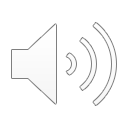 Limitations
Long-term studies of medical marijuana usage were difficult to find
No studies focusing on dosage and delivery method 
Discussion
Overall, mostly positive results for individuals with ASD and other co-morbid conditions in the form of symptom relief
Gender and severity of disability can impact results of medical marijuana usage and can result in negative side effects

Implications
Studies show benefits to medical marijuana usage; a natural treatment instead of traditional pharmaceuticals
Further studies need to be done on delivery method and optimal dosage
Methods
Hawkfind and EBSCO
Search Terms: Medical Marijuana use for: ASD, Anxiety and Depression; Alternative Treatment

Findings: Themes

Positive Effects:
Reduction in symptoms
Few interactions with other medication
Sarvet, A. L., Wall, M. M., Keyes, K. M., Olfson, M., Cerdá, M., & Hasin, D. S. (2018). Self-medication of mood and anxiety disorders with marijuana: Higher in states with medical marijuana laws. Drug and Alcohol Dependence, 186, 10–15. https://doi.org/10.1016/j.drugalcdep.2018.01.009
Barchel, D., Stolar, O., De-Haan, T., Ziv-Baran, T., Saban, N., Fuchs, D. O., Koren, G., & Berkovitch, M. (2019). Oral cannabidiol use in children with autism spectrum disorder to treat related symptoms and co-morbidities. Frontiers in Pharmacology, 9, 1–5. https://doi.org/10.3389/fphar.2018.01521
Bitsika, V., & Sharpley, C. F. (2016). How is challenging behaviour associated with depression in boys with an autism spectrum disorder? International Journal of Disability, Development and Education, 64(4), 391–403. https://doi.org/10.1080/1034912x.2016.1250872 
Bahorik, A. L., Sterling, S. A., Campbell, C. I., Weisner, C., Ramo, D., & Satre, D. D. (2018). Medical and non-medical marijuana use in depression: Longitudinal Associations with suicidal ideation, everyday functioning, and Psychiatry Service Utilization. Journal of Affective Disorders, 241, 8–14. https://doi.org/10.1016/j.jad.2018.05.065 
Ward, D., & Webster, A. (2017). Understanding the lived experiences of university students with autism spectrum disorder (ASD): A phenomenological study. International Journal of Disability, Development and Education, 65(4), 373–392. https://doi.org/10.1080/1034912x.2017.1403573